【印刷する際の注意事項】
  ① カラーで両面印刷（長辺綴じ）してください。  
  ② 縦横の比率や、色の変更は行わないでください。
  ③ 両面印刷をした際に、おもて面とうら面の位置がずれる場合は、画像の位置を適宜ずらして
　   印刷してください。※ PowerPointにて調節可能です。
【おもて】
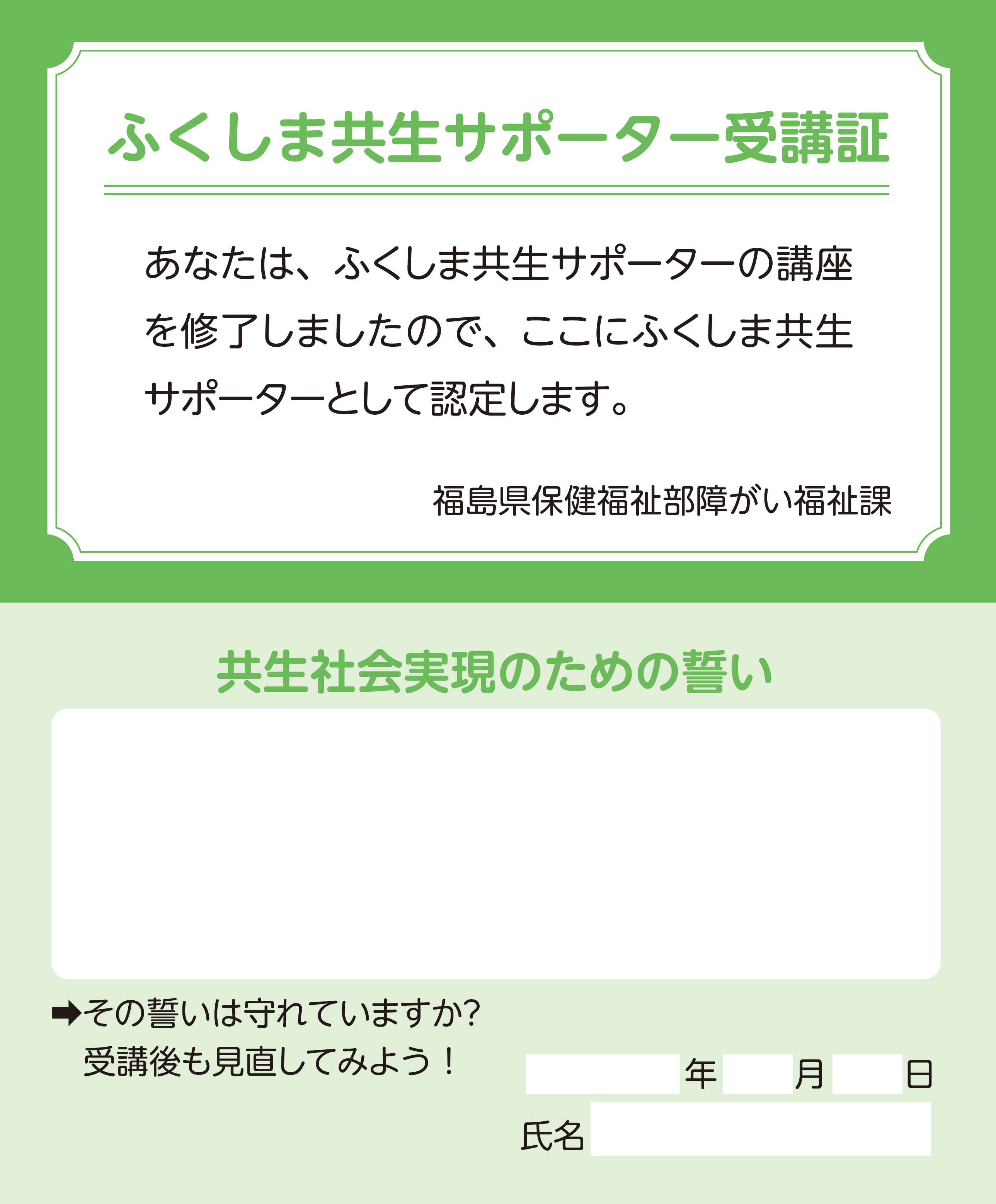 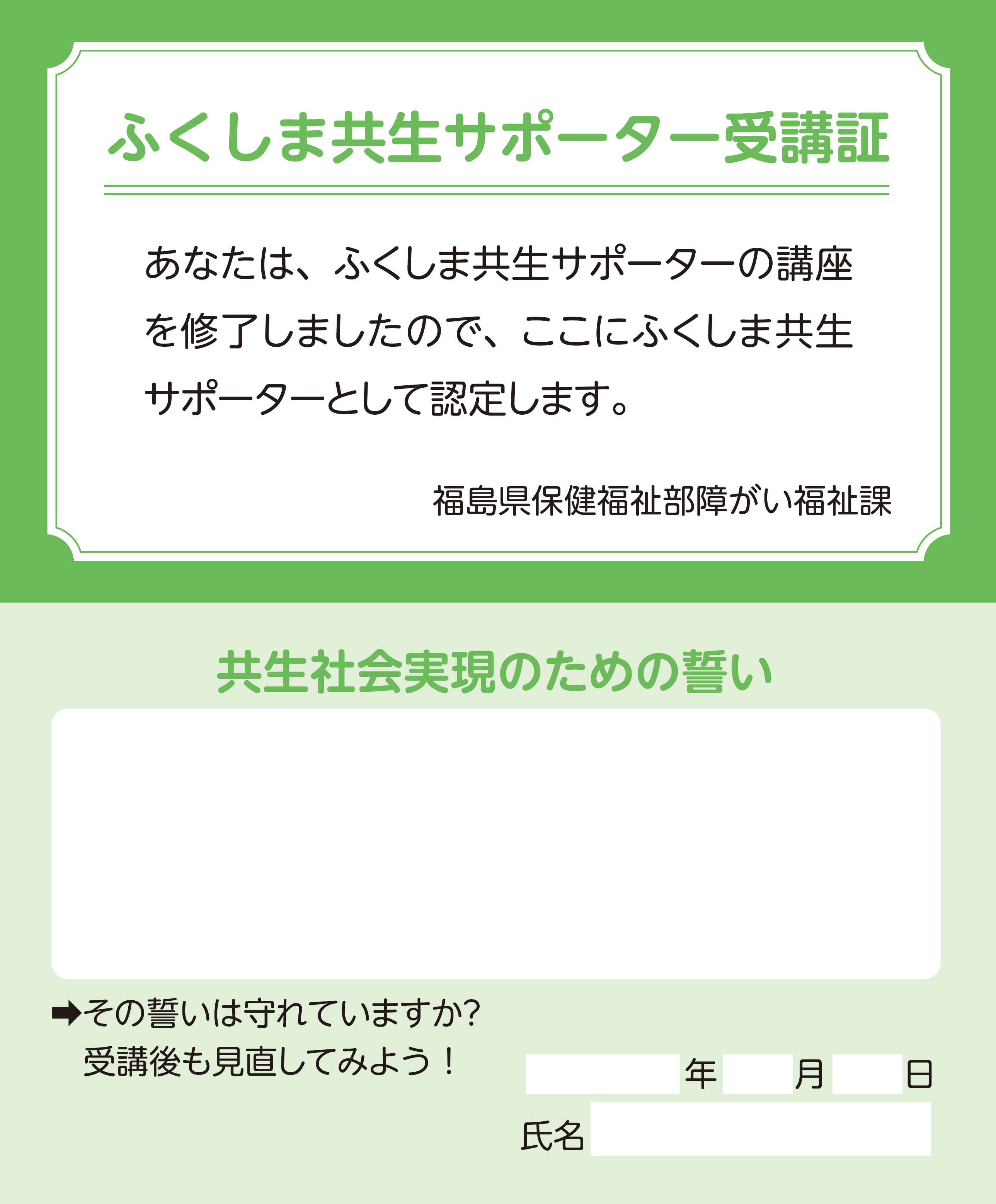 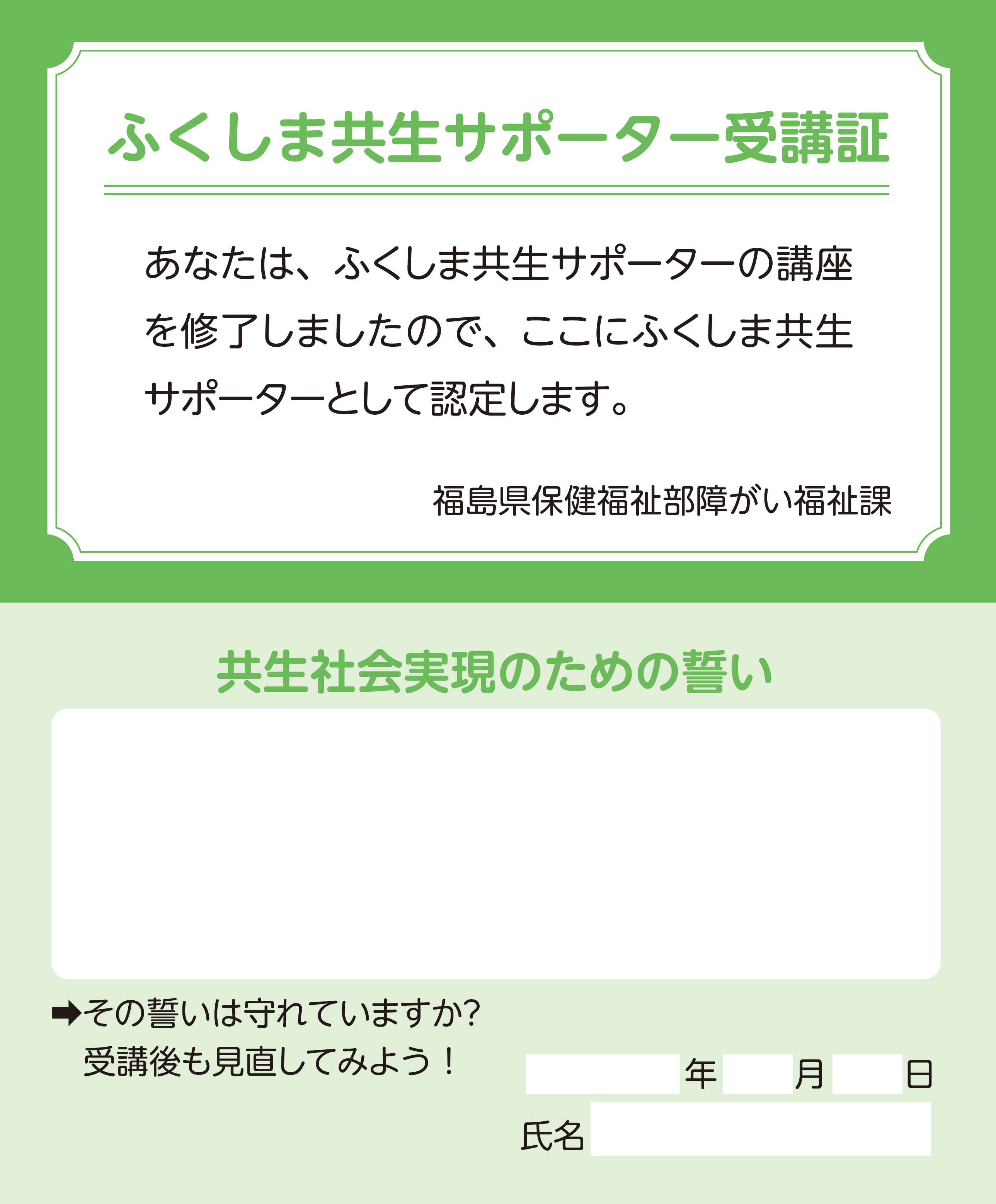 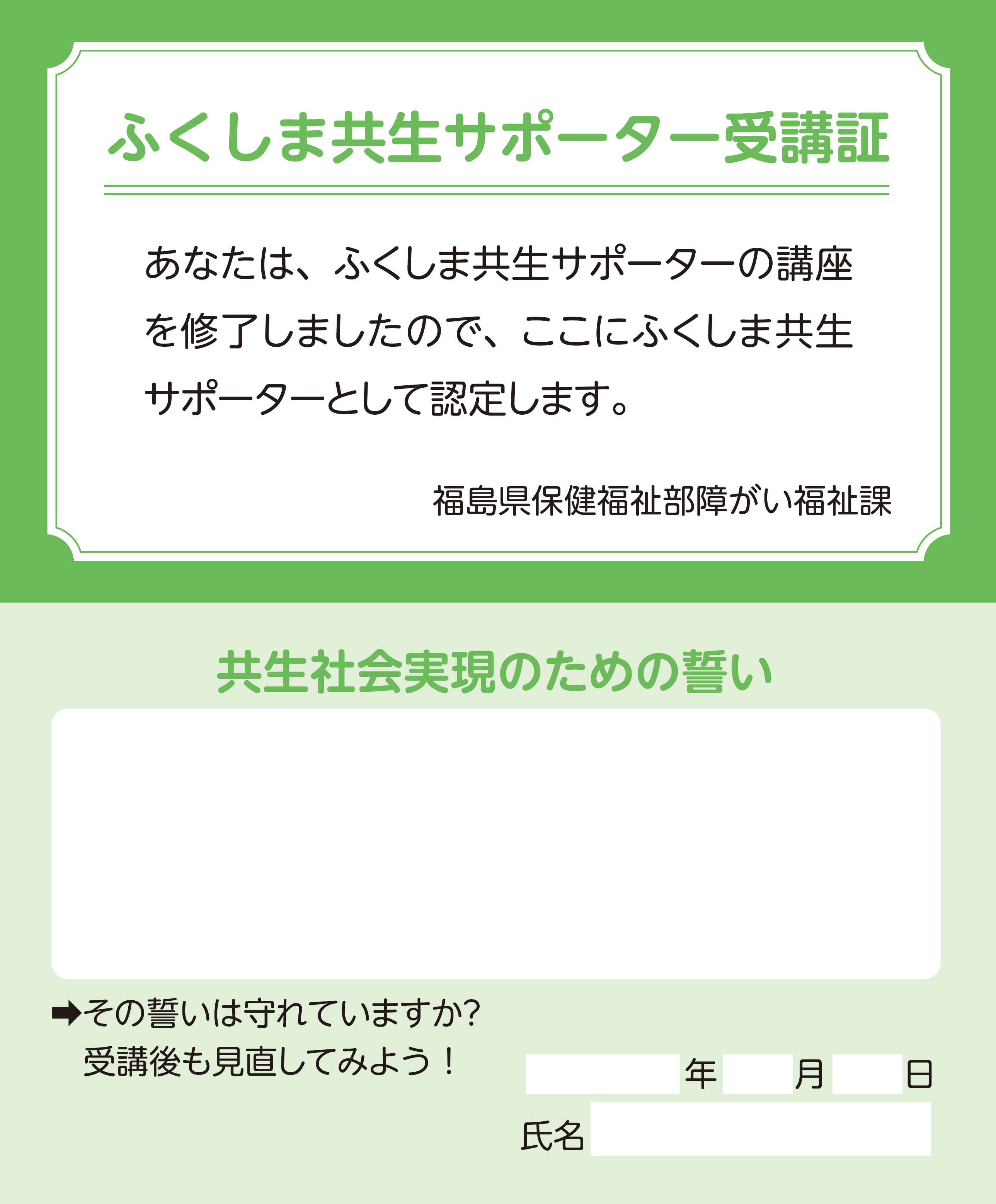 【うら】
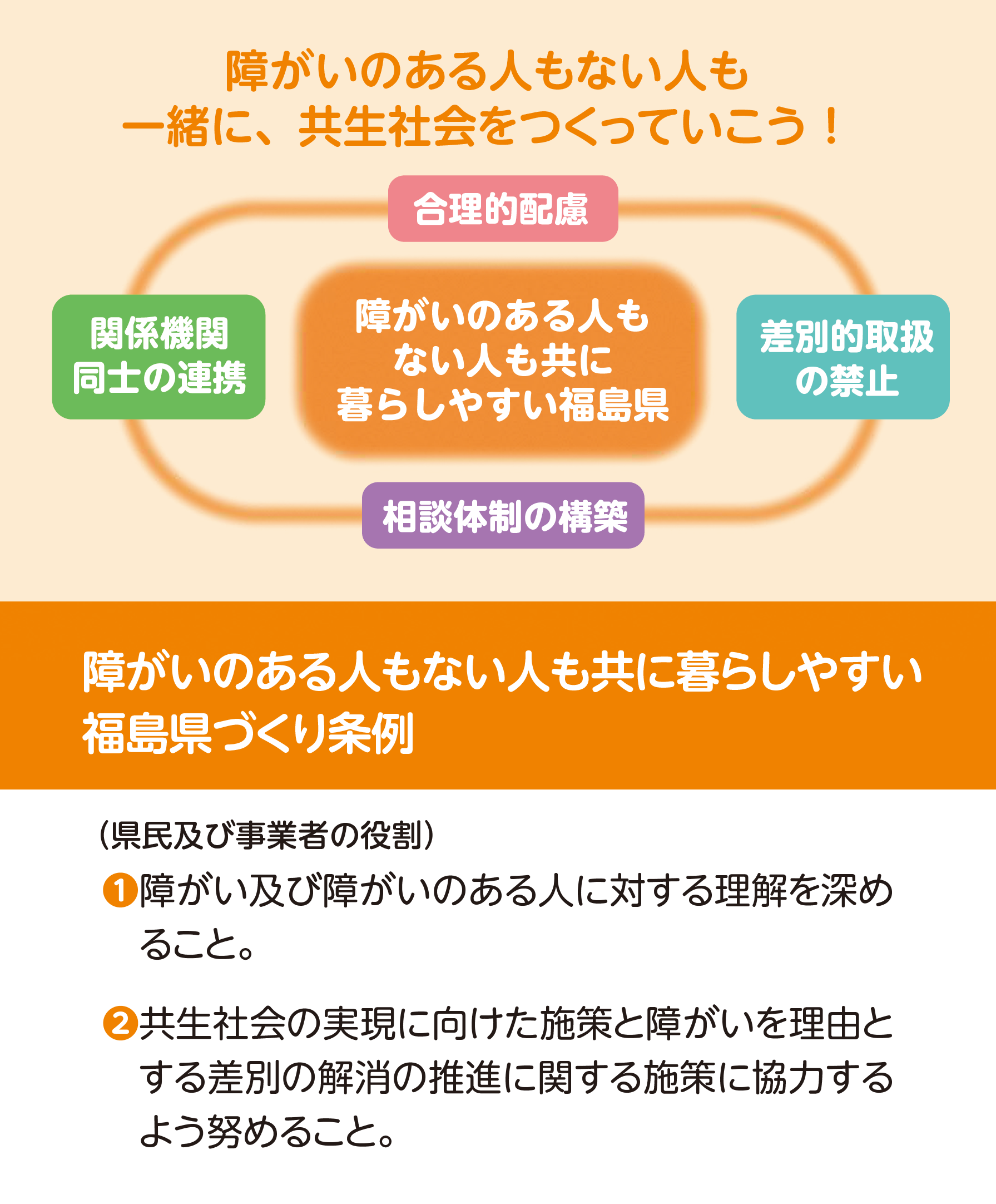 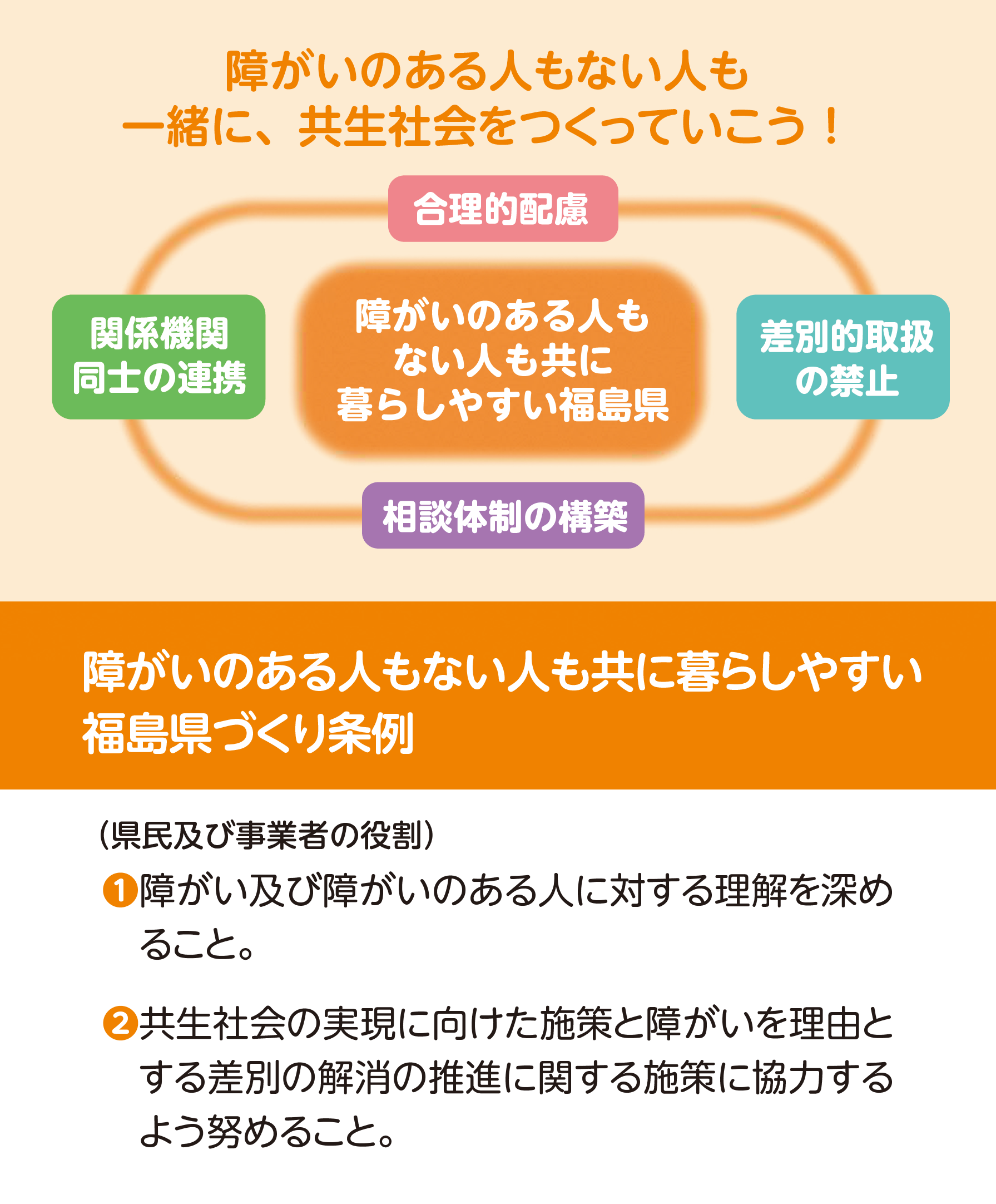 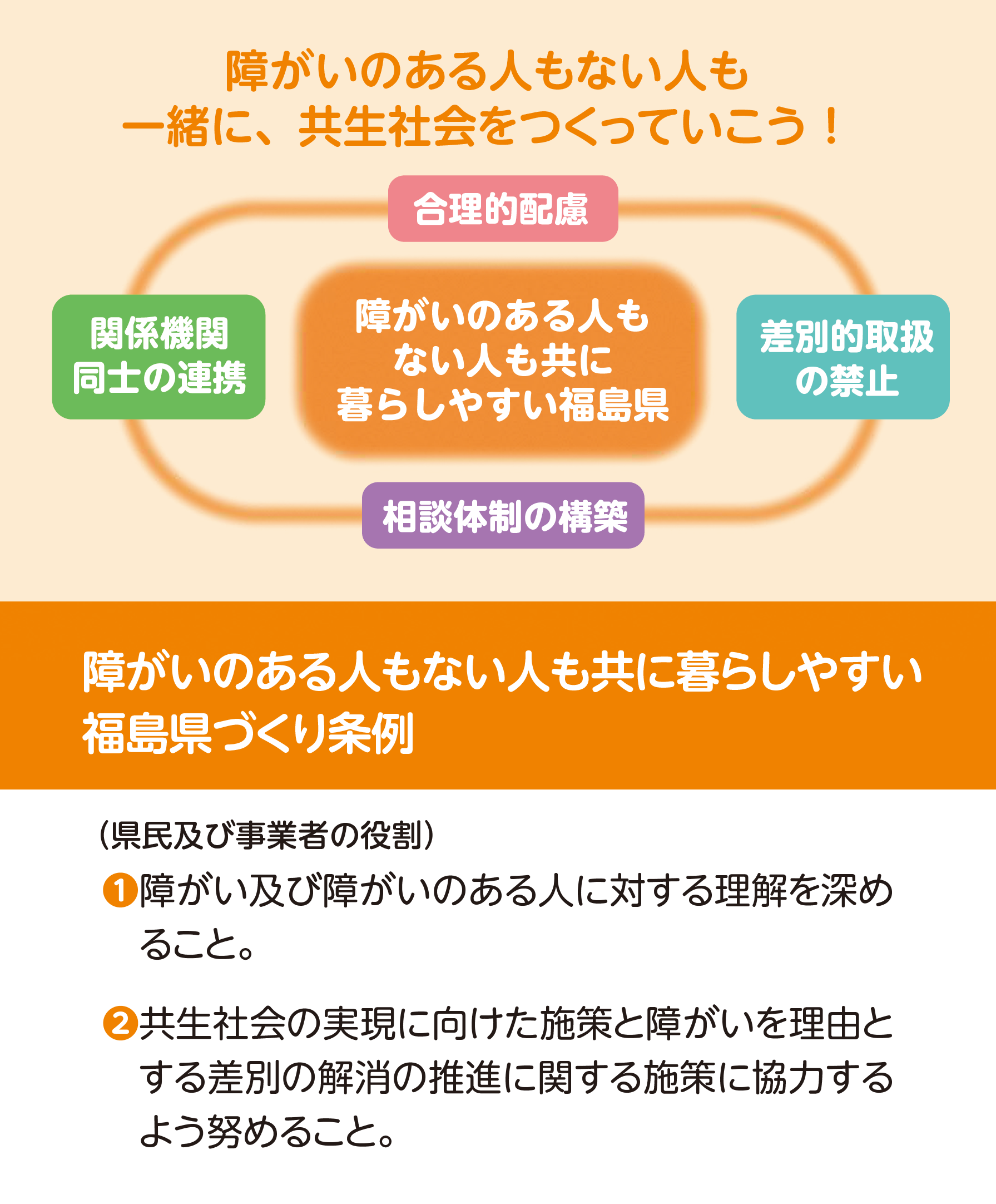 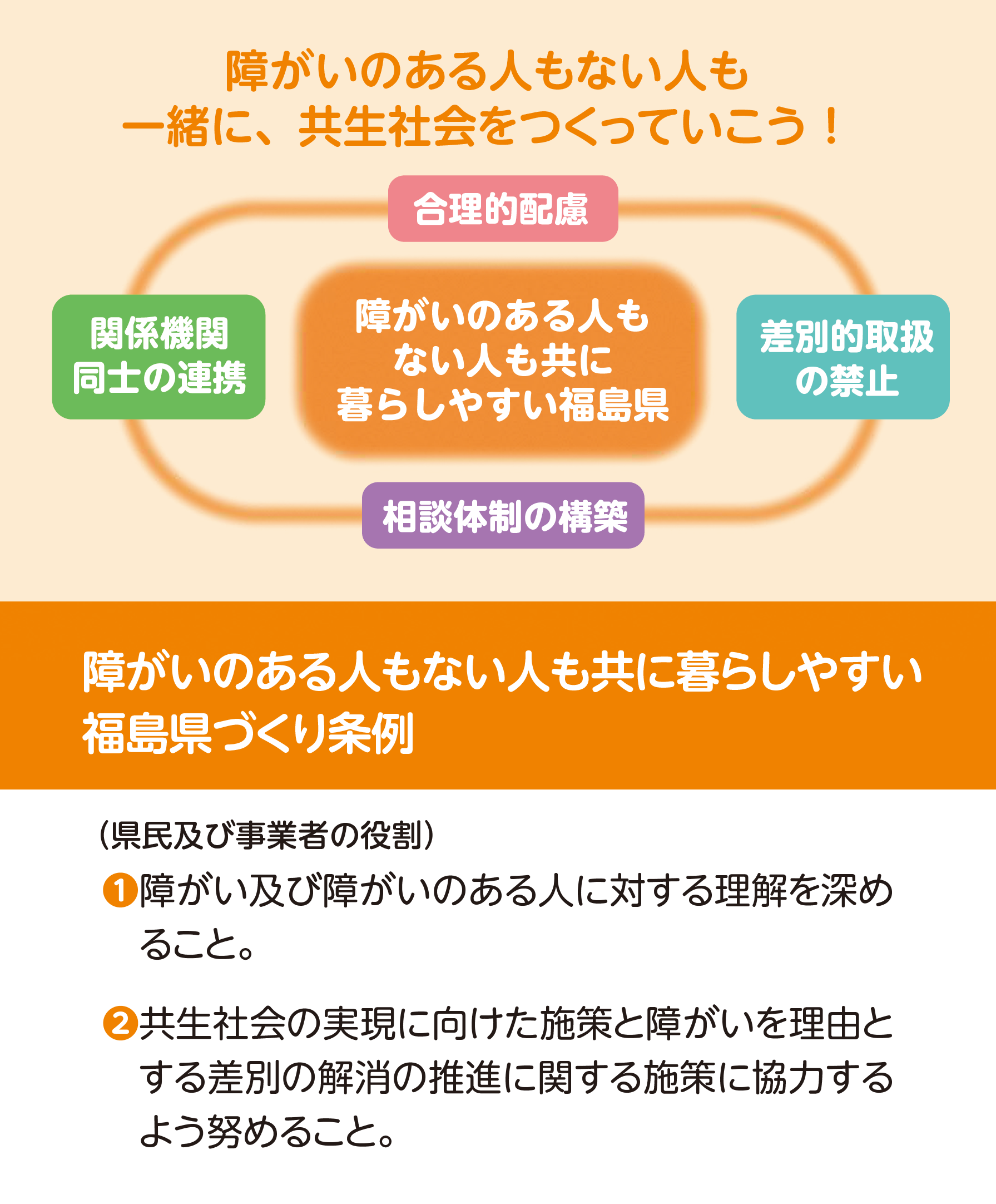